Mbed Lab 13 ReportBOE BOT Car
109033130 唐振家
一、Lab Description
1、Modulize BBCar Control
說明：
         先將Bbcar組裝完成後，燒入13_1_Simple_test程式碼，做最初階的測試，確認車子的Servo旋轉功能完全，若是在Lab12沒有將輪子轉速調整好，在執行此部分：跑五秒停五秒，會出現輪子反轉或是無法停止之問題，須回12_4調整Servo螺絲。
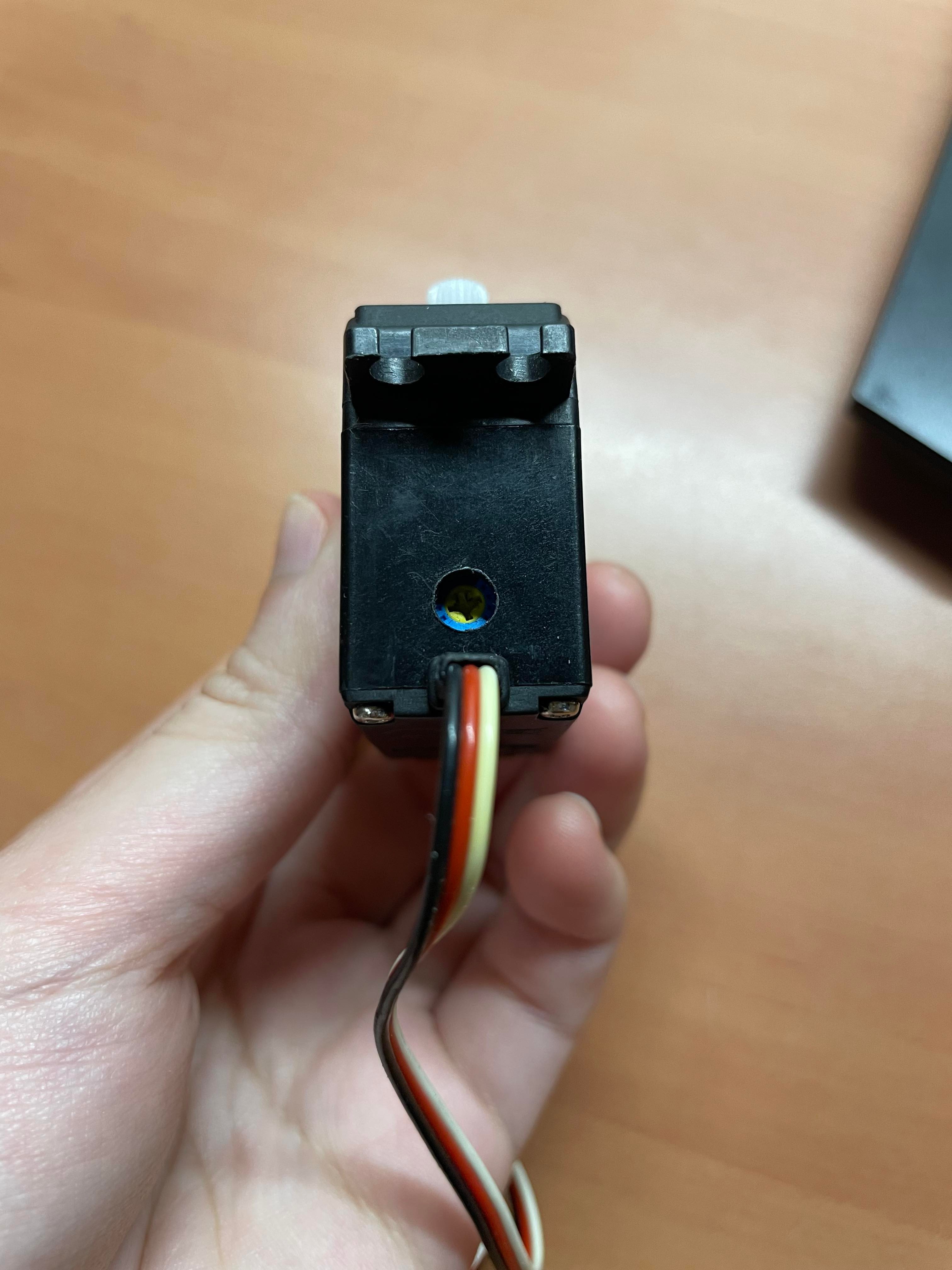 2、Go Certain Distance
說明：
         此部分將加入encoder，利用讀取encoder高低電位改變的次數，經過運算算出實際所走的距離為何，若是在一開始將兩顆輪子的encoder都接在D11腳位，會出現行走值差異甚大的情形，須注意只需接其中一顆輪子即可。
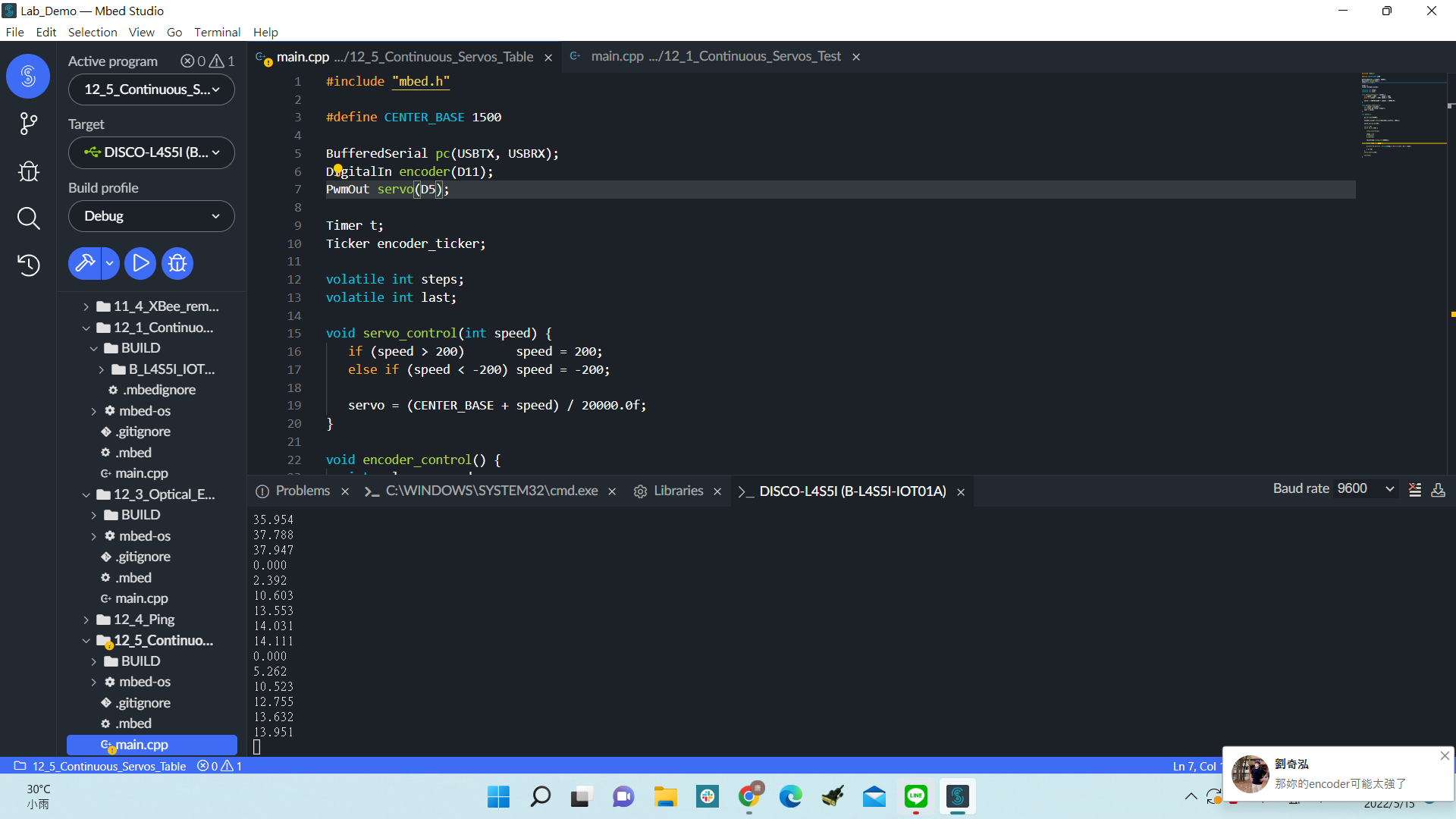 一、Lab Description
3、Control BBCar Using Calibration Table
說明：
         此部分透過量測Servo訊號及速度對應關係，以線性估計方式，修正輪子轉速所需訊號大小。須回到Lab12做訊號及速度對應點圖形，量測Servo。
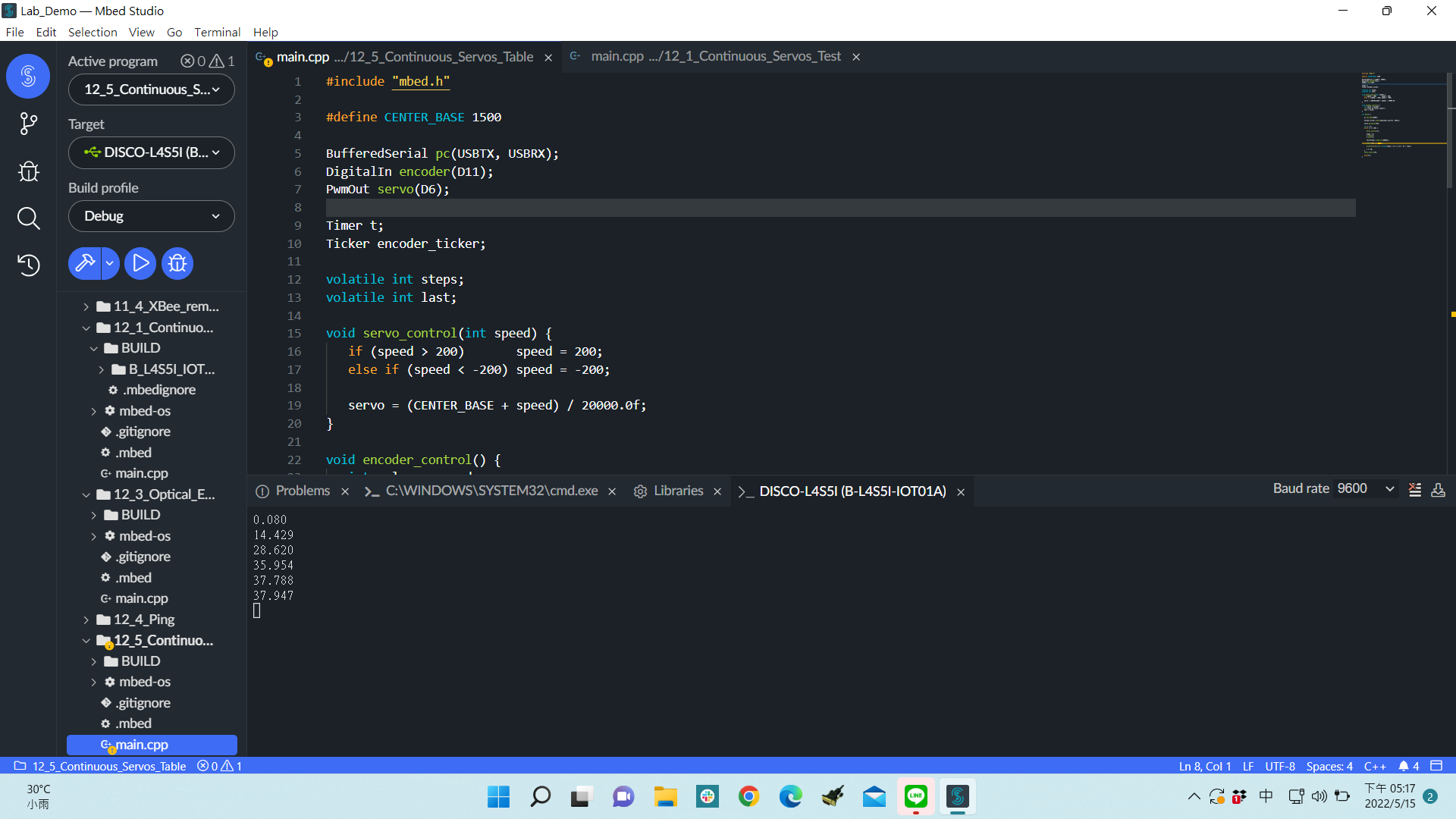 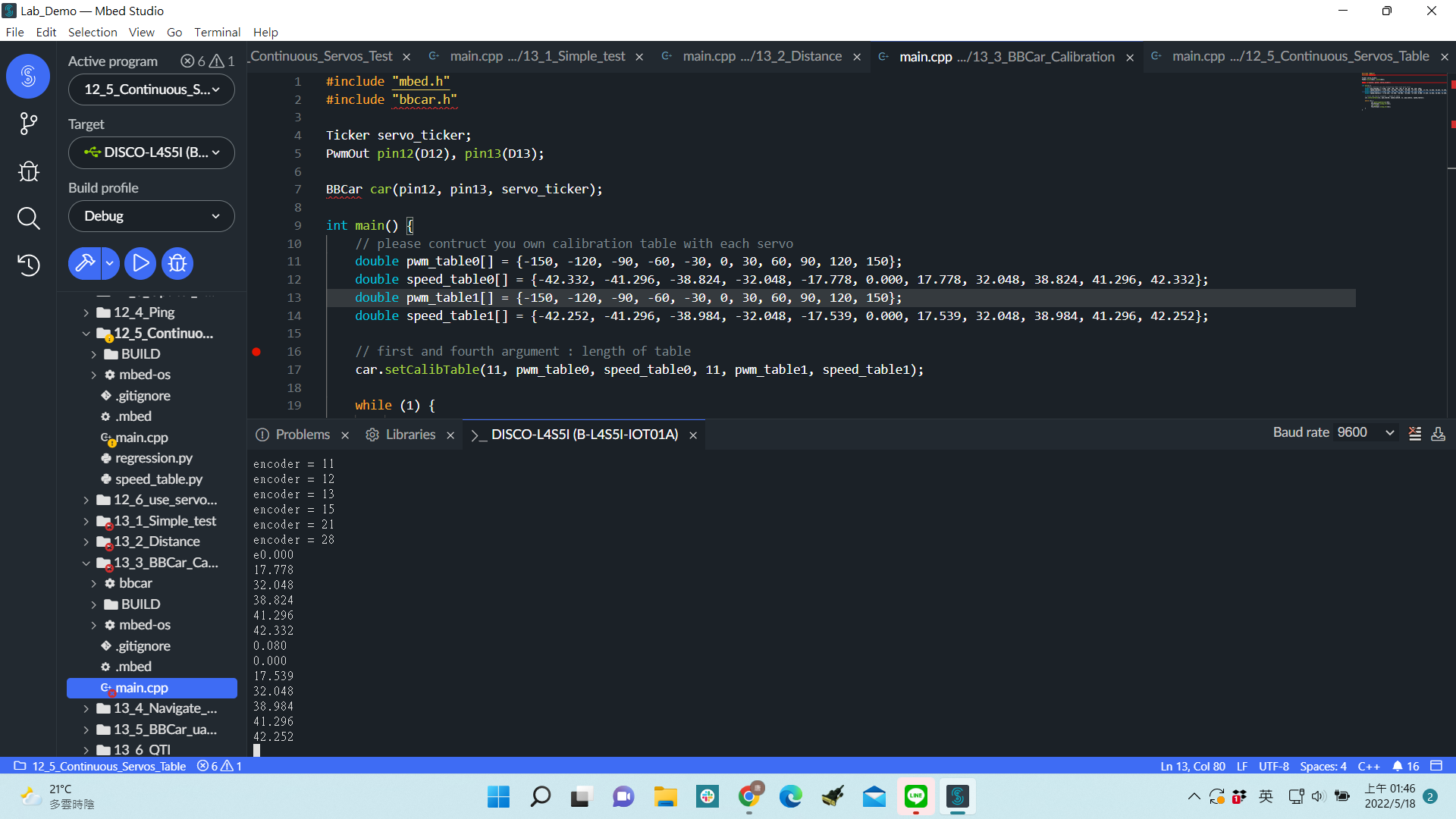 4、Navigate by Ultrasound (Ping)
說明：
          此實驗旨在引導我們使用Ping及LaserPing，可在之後運用在Bbcar上讓其偵測到障礙物在所訂定的距離之內，及時停下，防止其撞到邊緣障礙物。
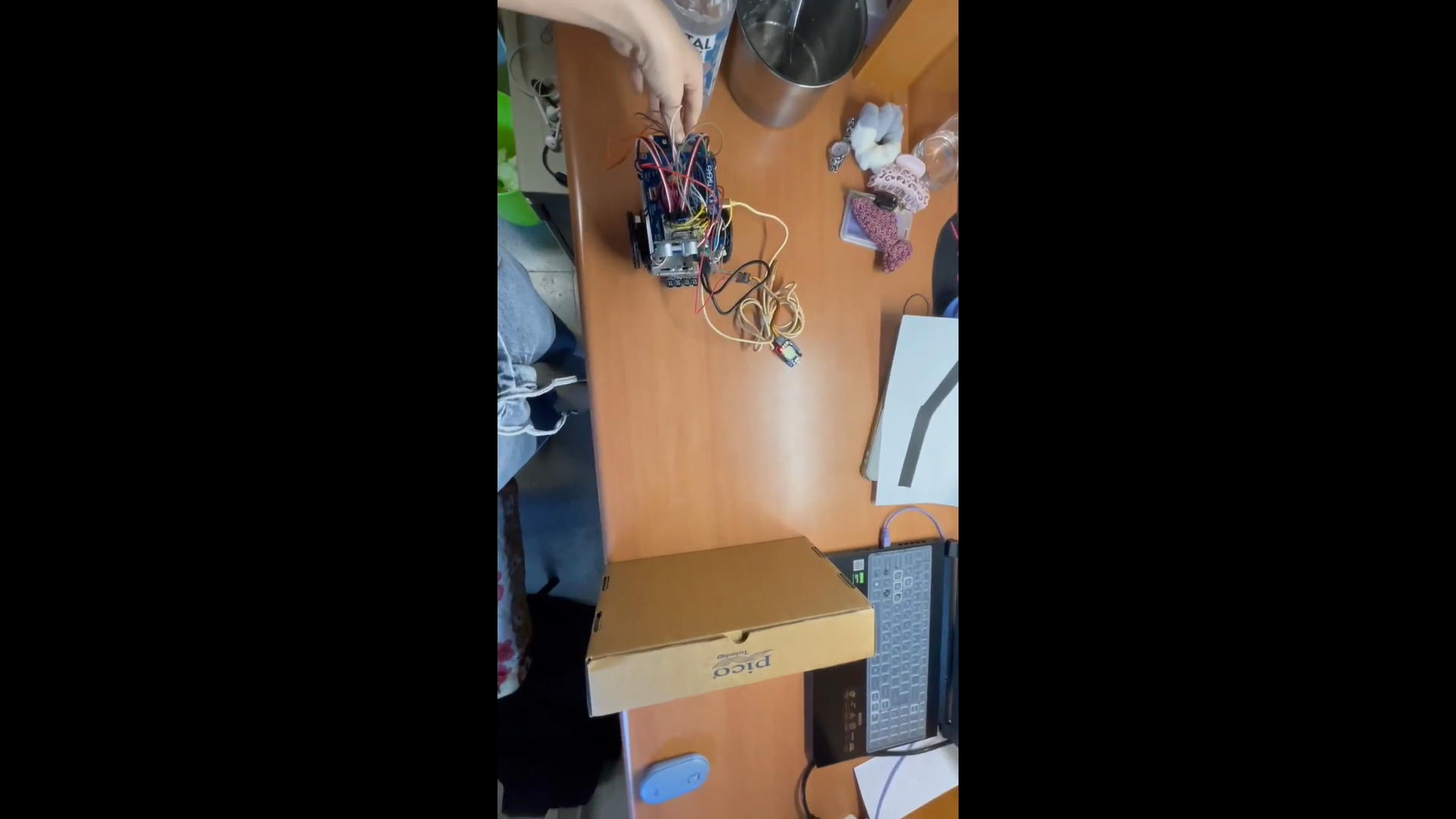 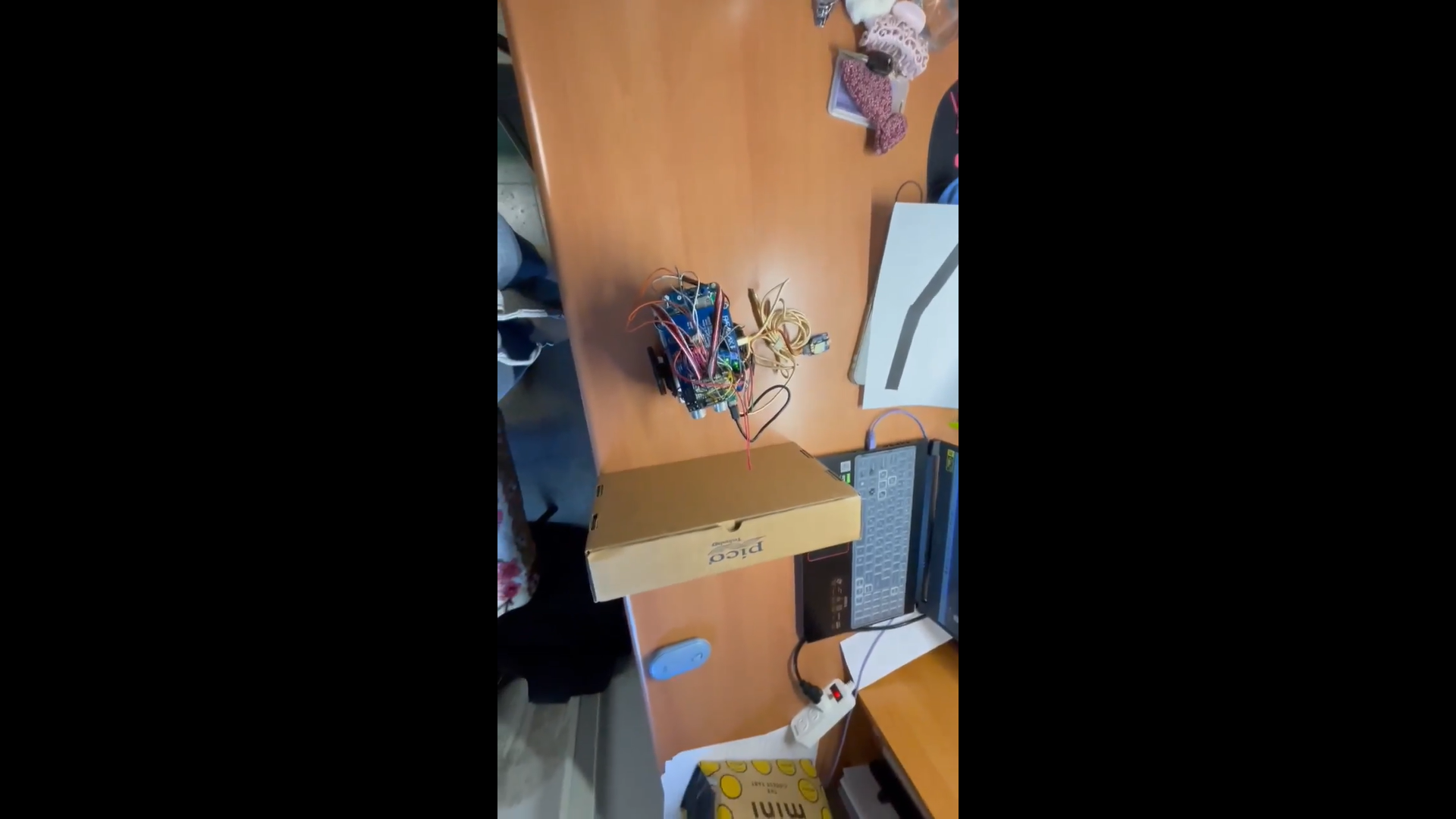 一、Lab Description
5、Navigate by QTI Line Following Kit
說明：
         參考QTI Python code，撰寫自己的QTI偵測程式，QTI的運作原理為，輸出一個訊號之後，透過電容儲存能量，在230us之間，能讀取到230us之前反射上來的訊號為1或是0，若是光都被吸收掉，則為1，若是反射則為0。

        於是將腳位設成DigitalInOut，在230us之間切換Input、Output，設出訊號、讀取反射上來的光。在Python Program所簡介的8種讀取到的訊號模型，做直走、不同速的轉彎，使Bbcar能夠成功的在黑線上行走。
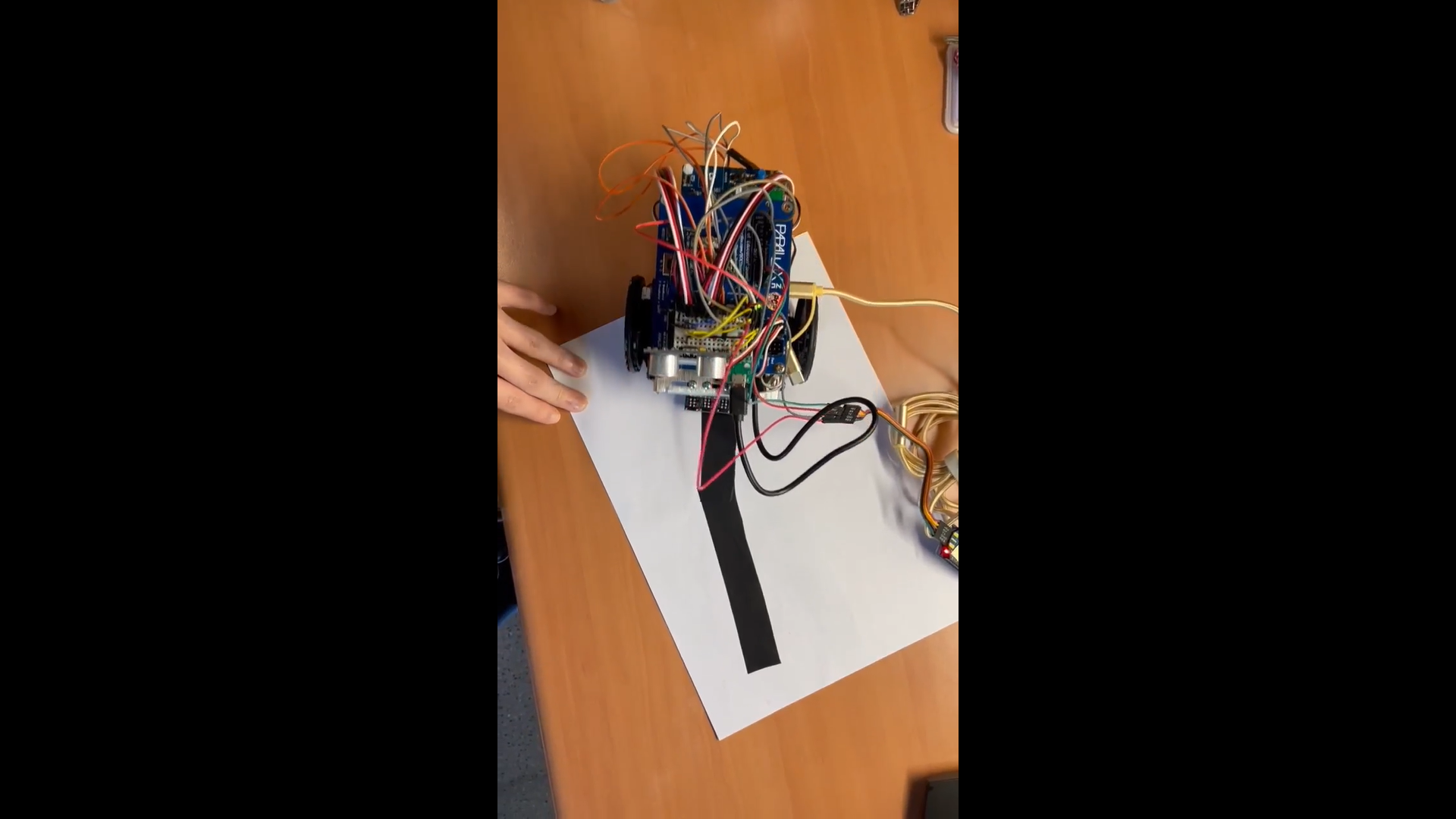 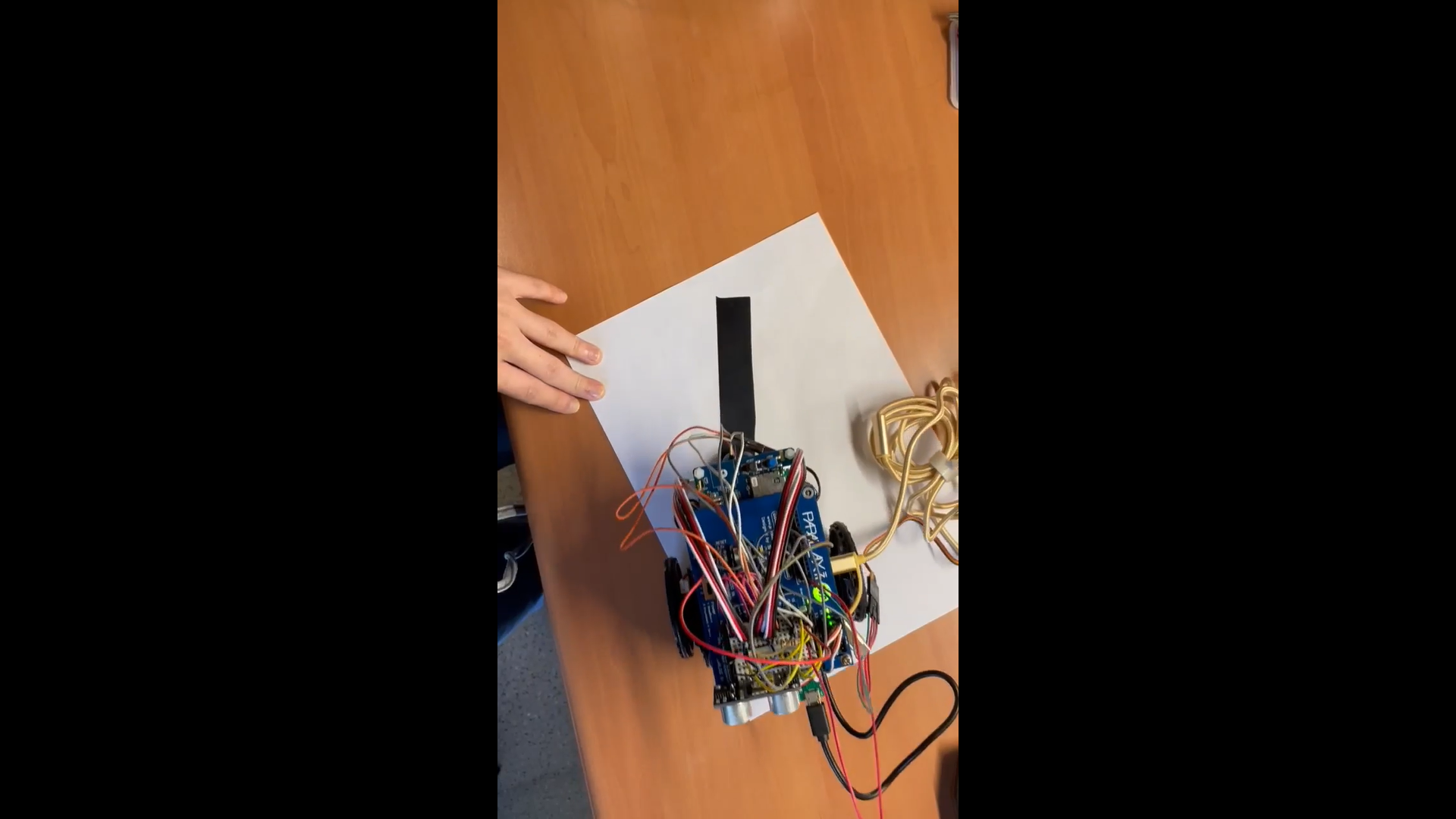 一、Lab Description
6、Remote Controlled BOE BOT Car with UART7、Remote Controlled BOE BOT Car with Xbee
說明：
         將bbcar_erpc等所需資料下在完成，並在MbedPrograms下建立資源的資料夾，透過在Lab9學到的方式引入bbcar_control.h、bbcar_control_server.cpp、bbcar_control_server.h，等以及所需Python code，將Xbee分別接在Mbed版以及UART to PC，則可以通過UART執行Python code，其中利用電腦方向鍵可以控制其前、後、左、右，英文S鍵則是使其動作停止，Q鍵則是結束code。

        另外，若是執行Lab9的led_test_client.py，則不需經過任何改動，可以就通過無線的Xbee傳輸通訊，遠端操作車子。
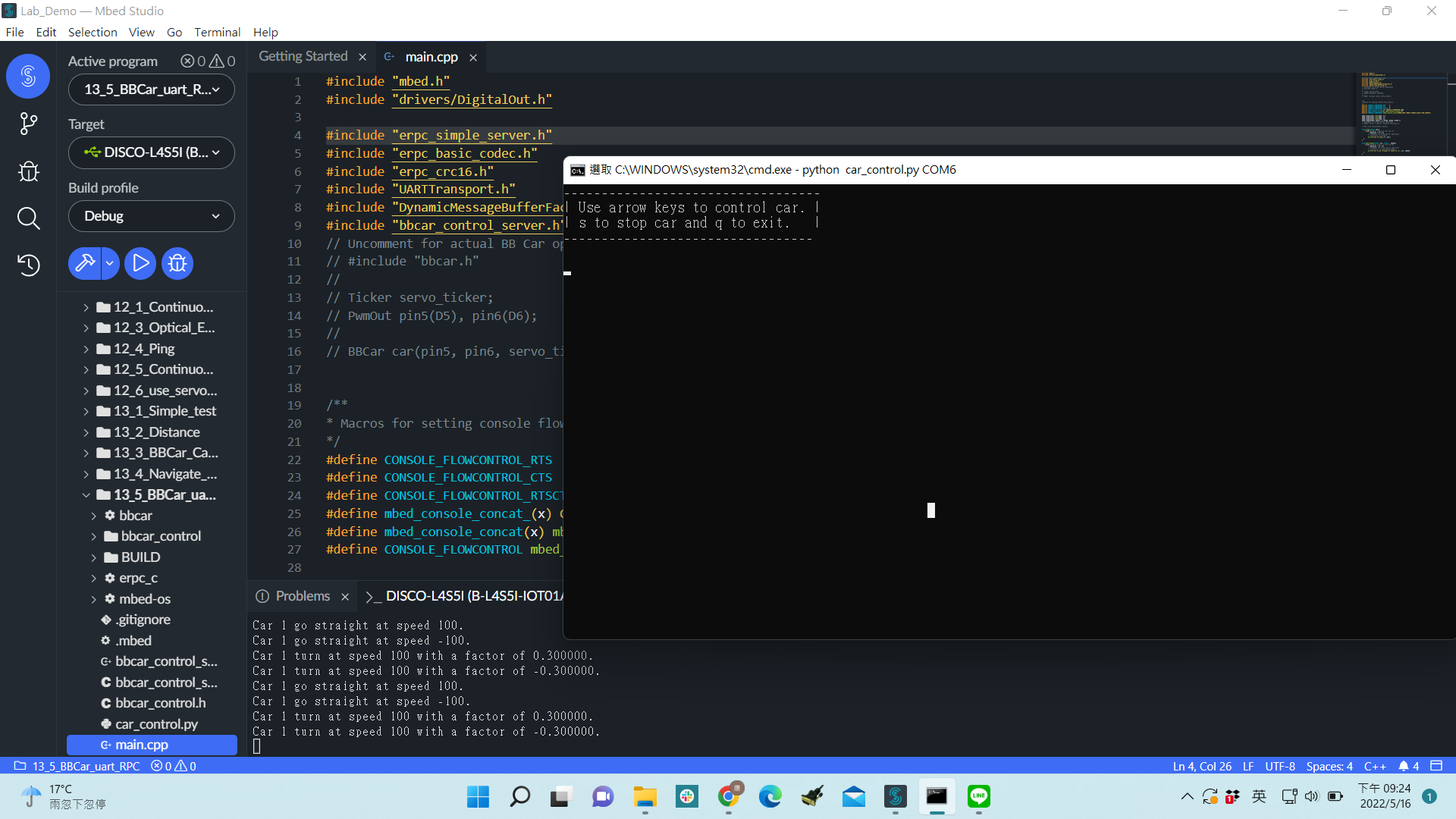 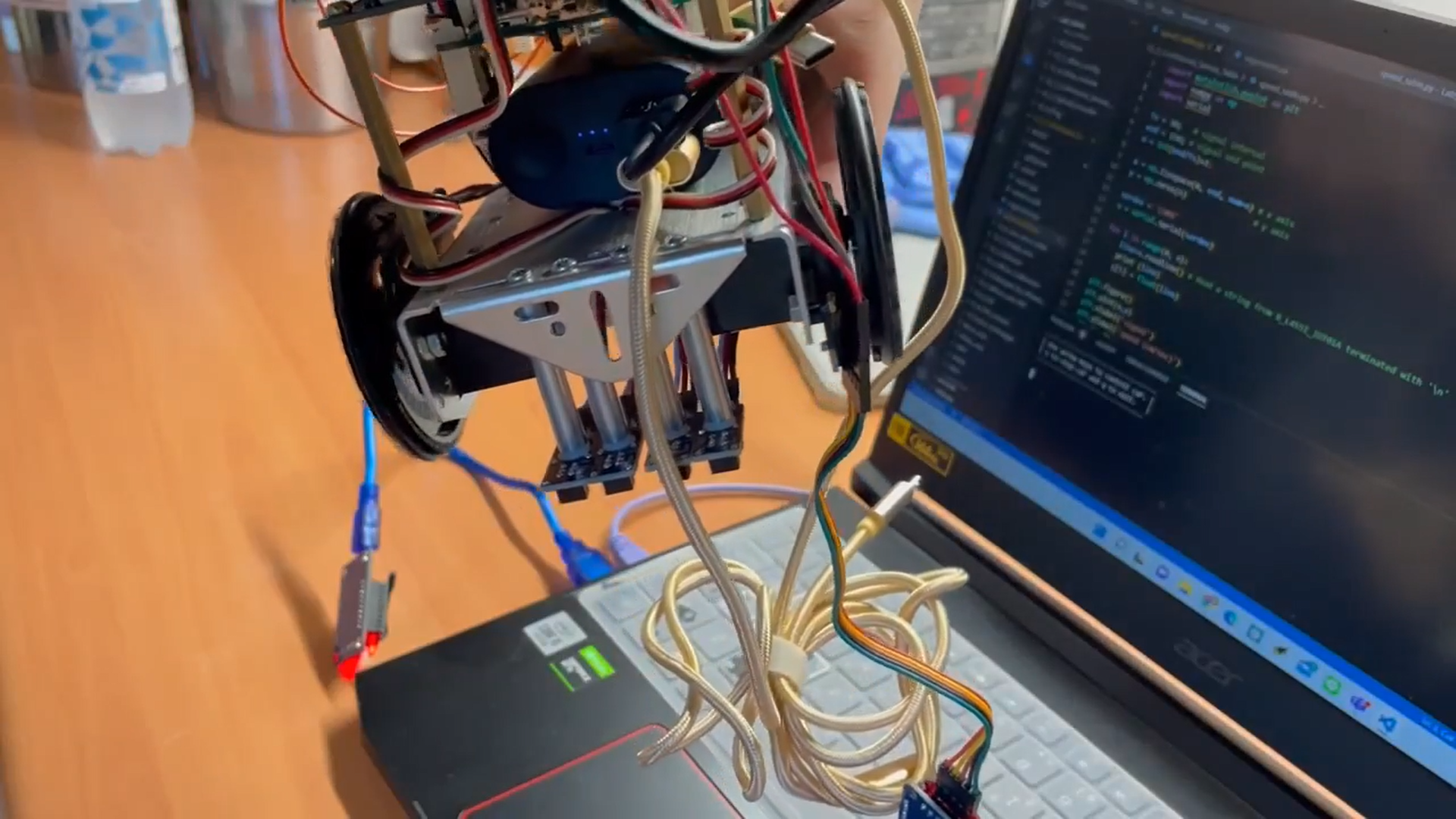 二、Demo and Checkpoints
Write a mbed program to drive the BBCar go straight for 20cm, turn right and go for another 20cm.
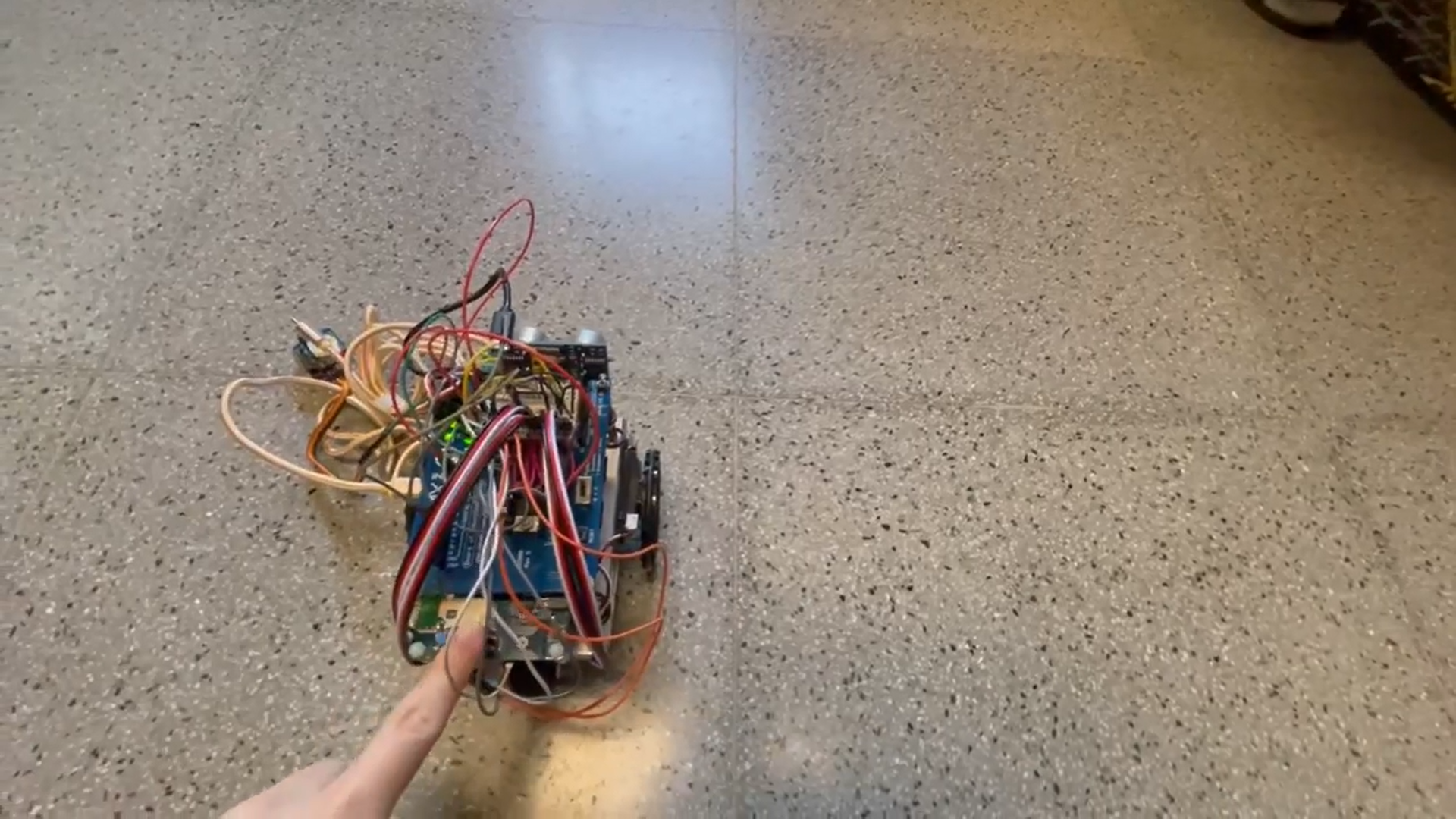 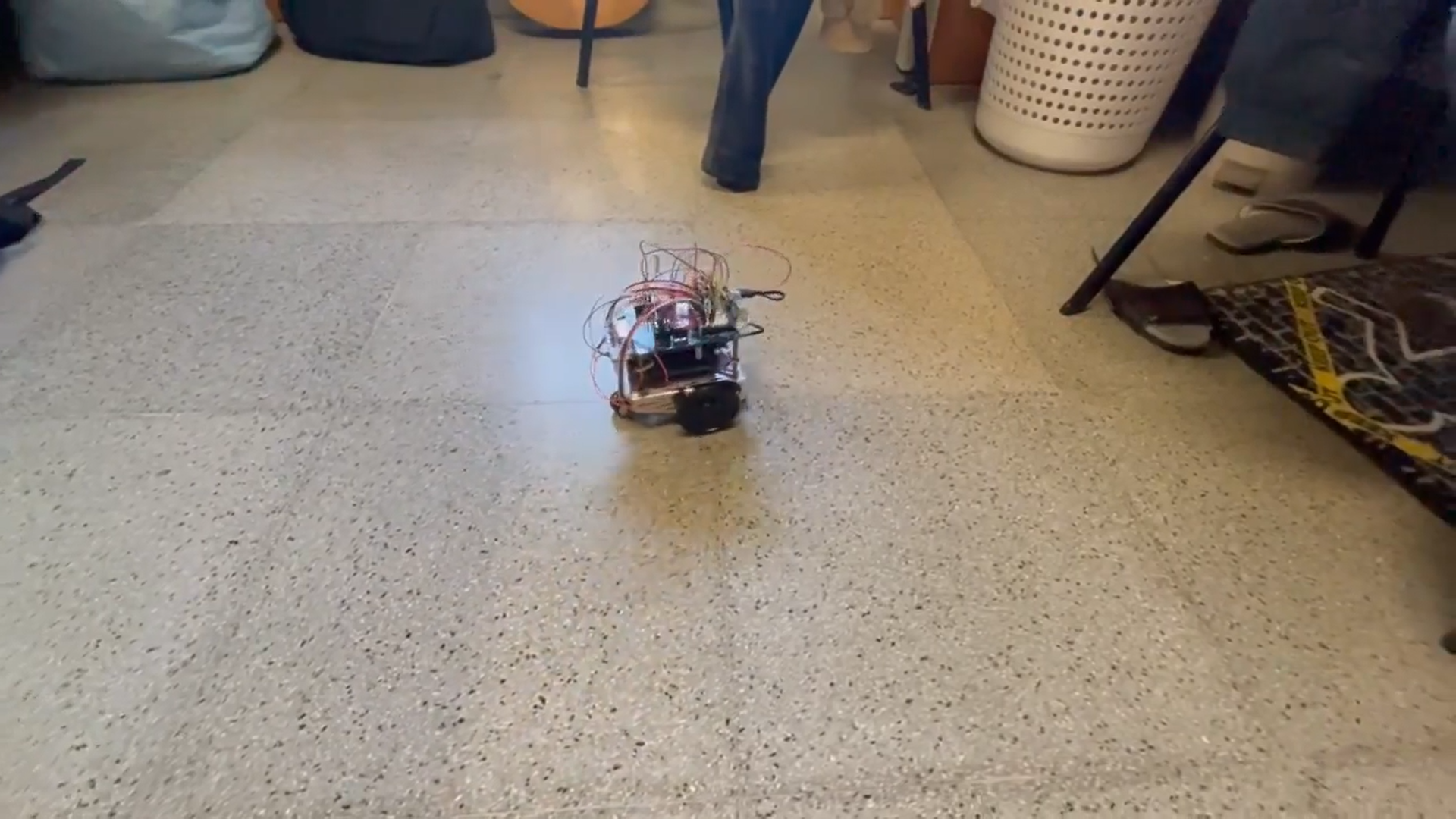 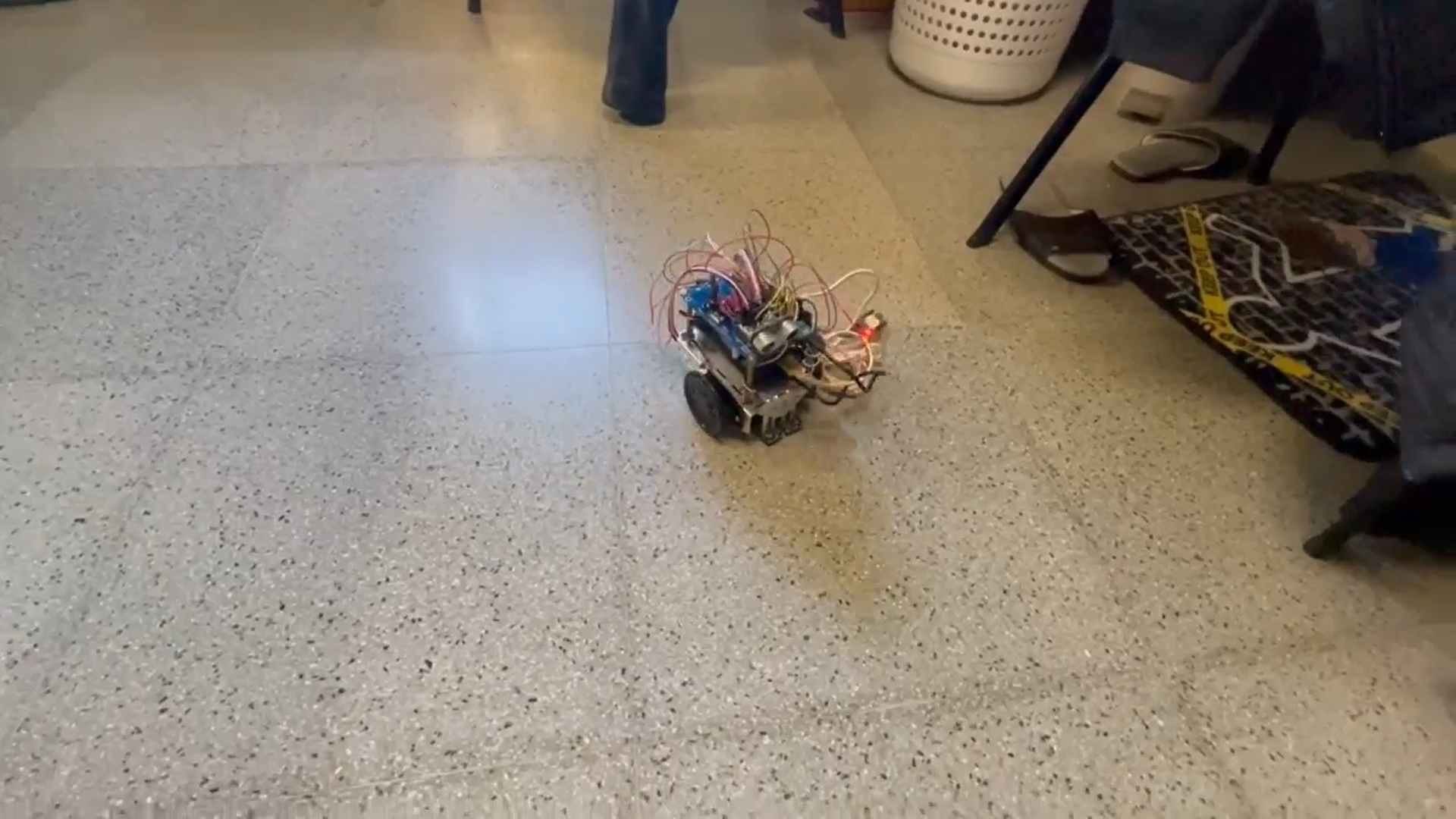 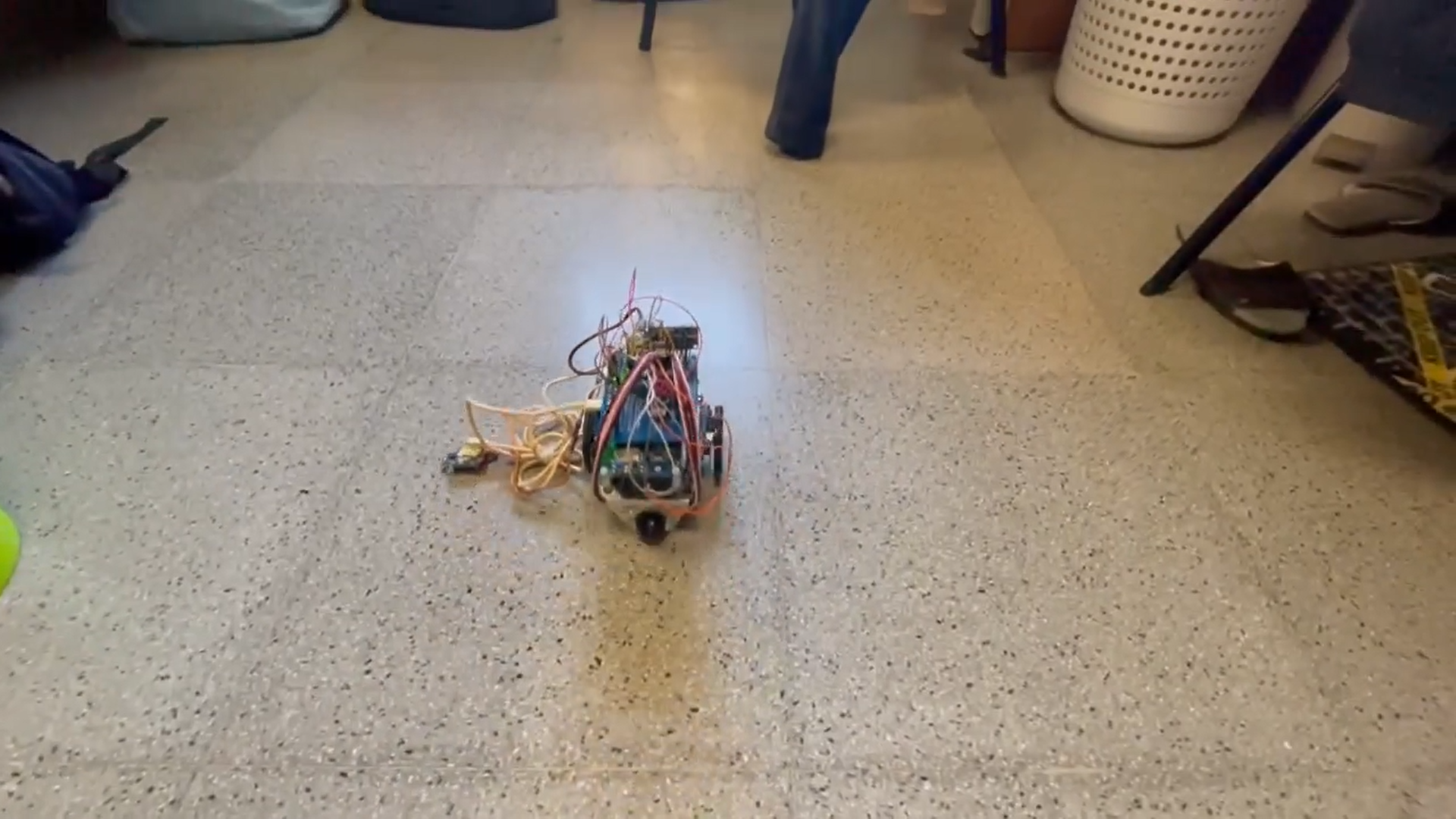 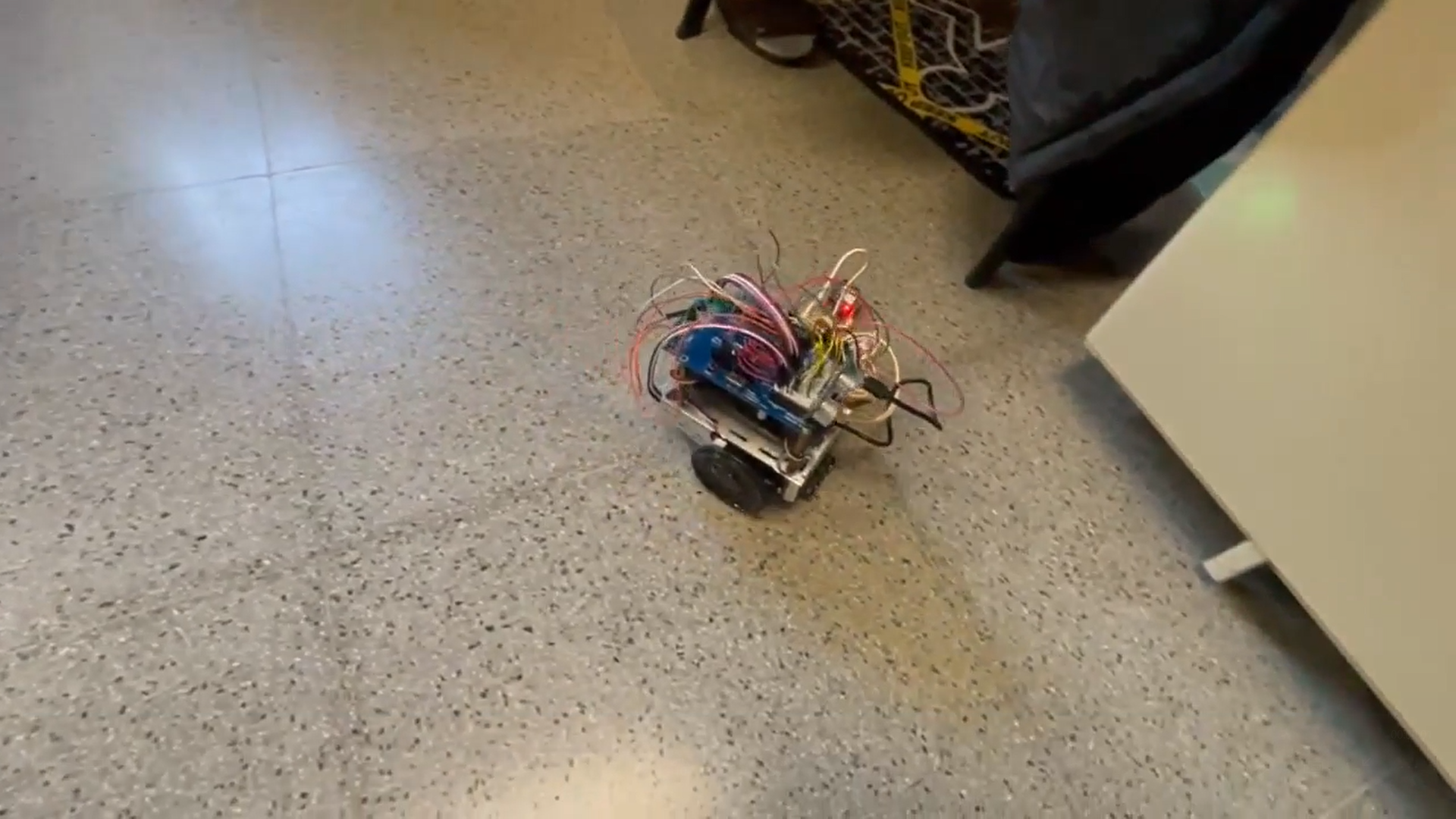 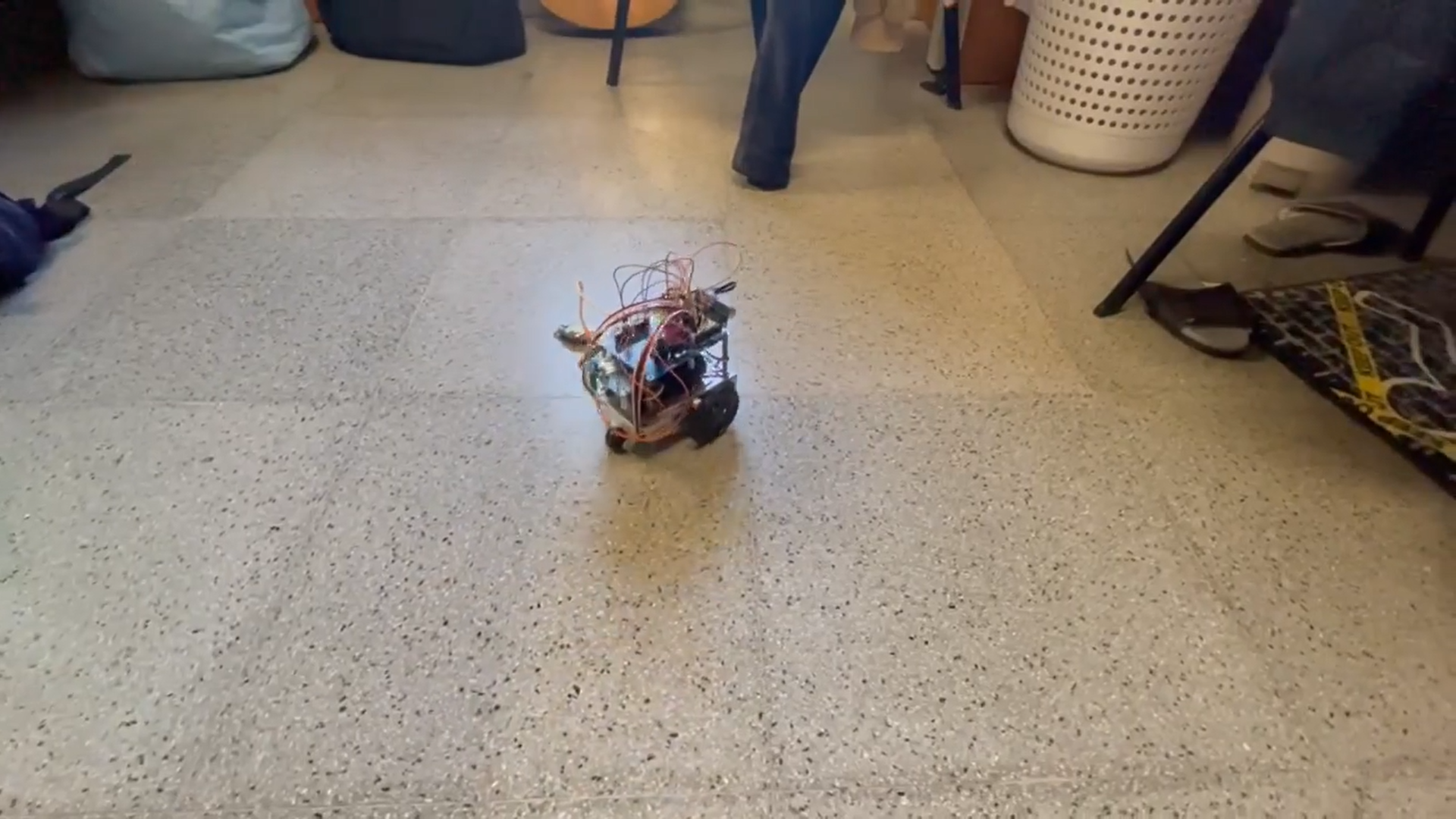 二、Demo and Checkpoints
2、Write a mbed program to drive the BBCar with PING or LaserPING to stop at 30cm before a blocking object.
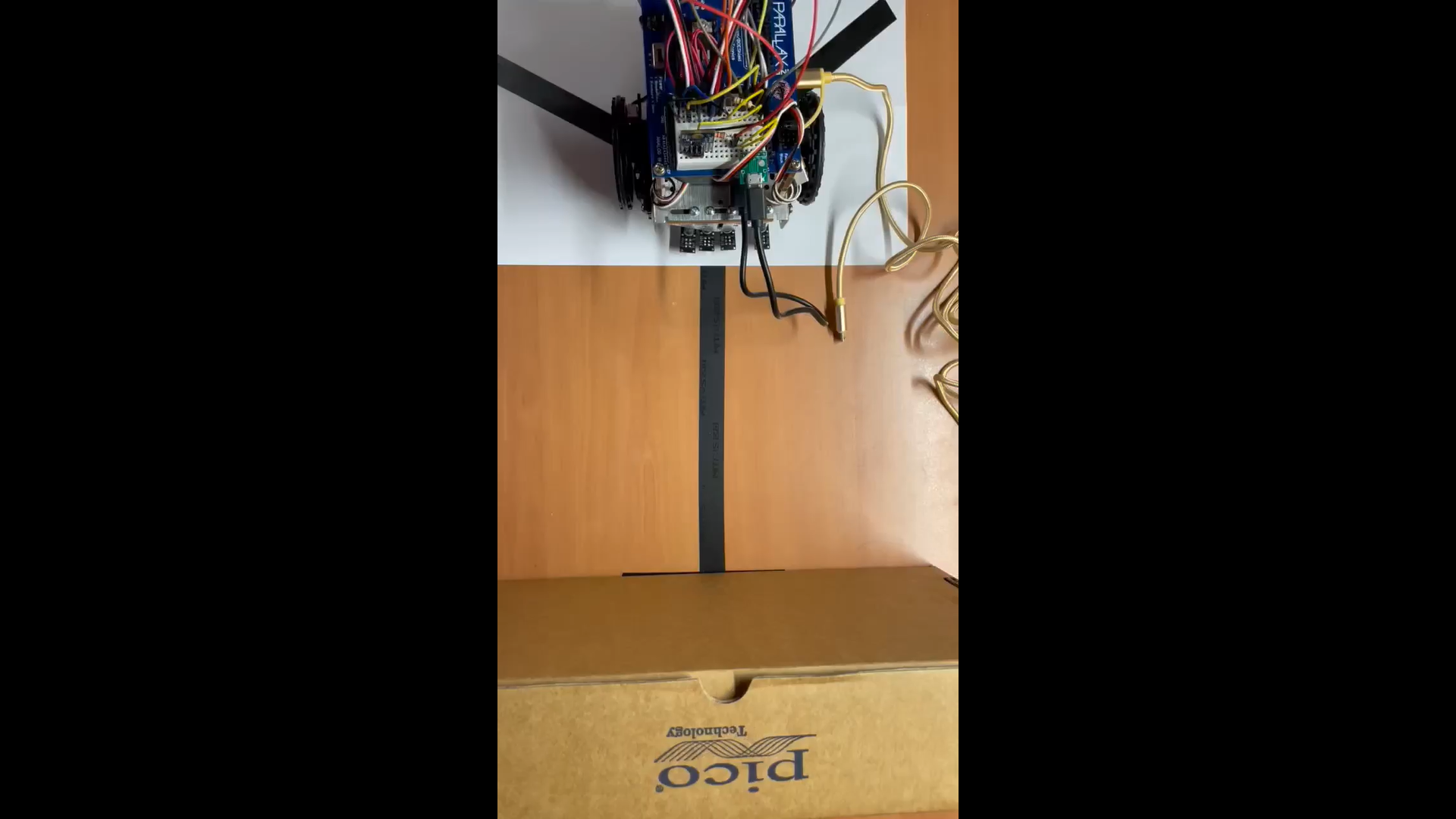 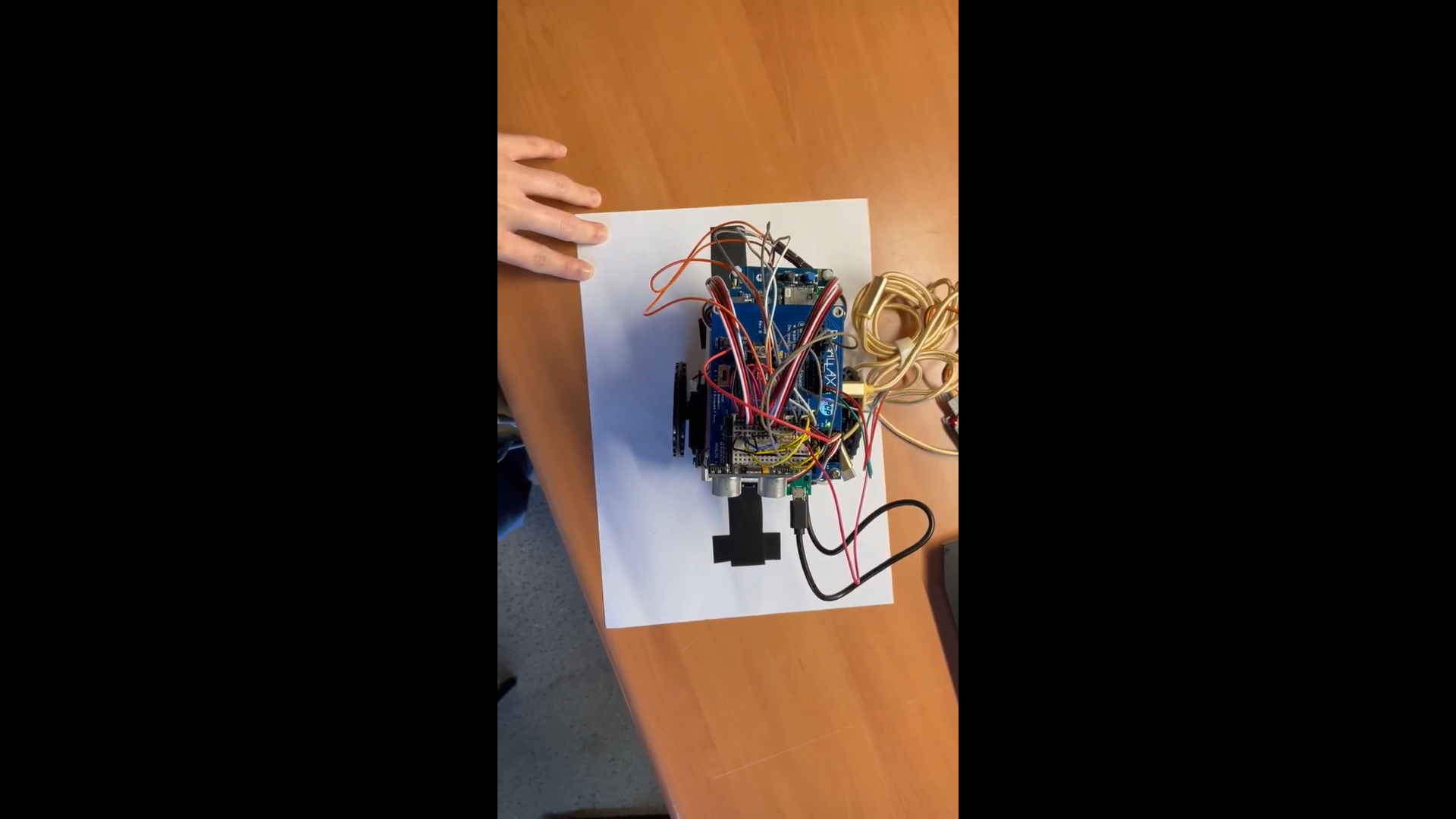 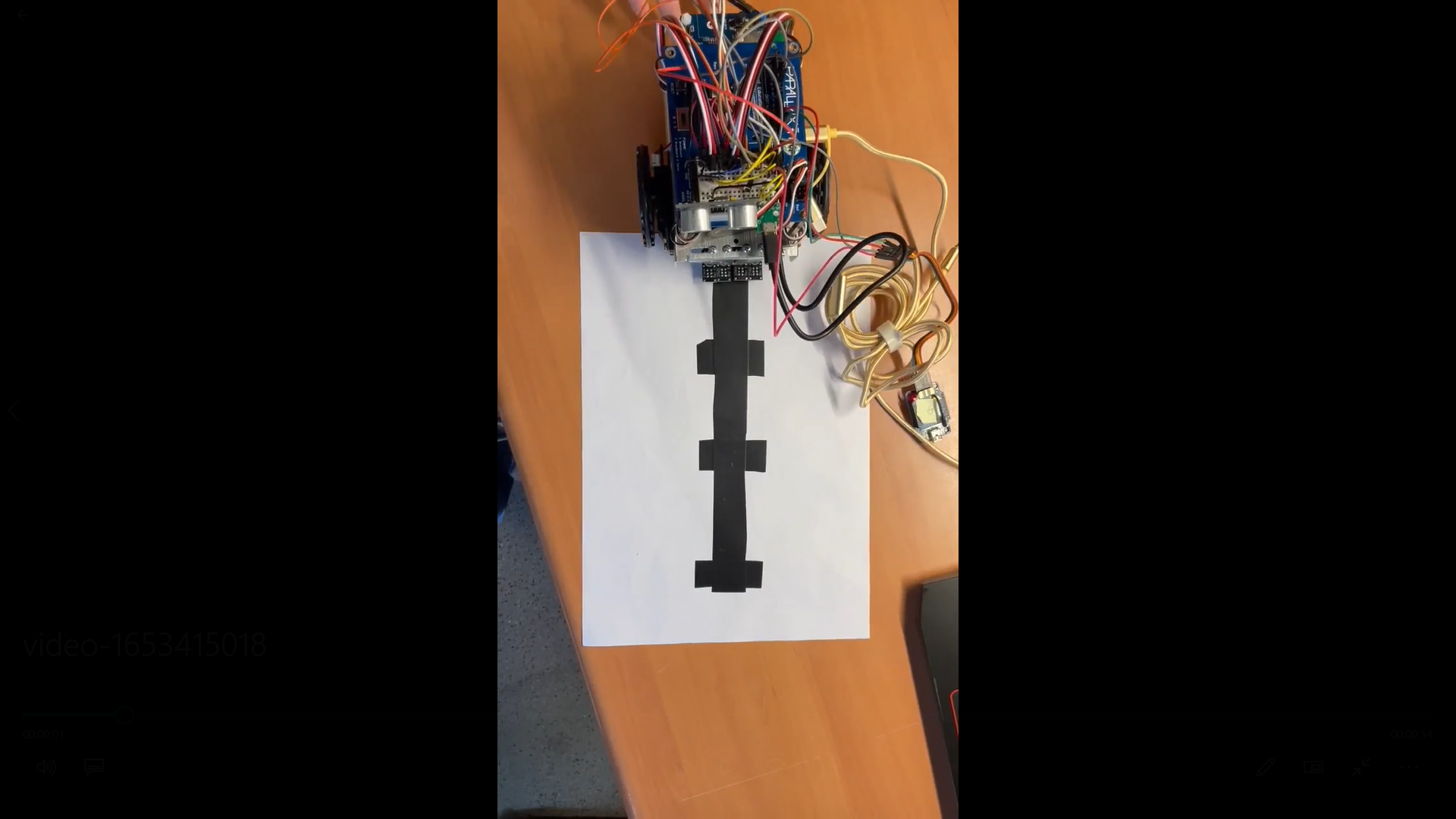 3、Write a mbed program to drive the BBCar follow a black line to go straight for 20cm.
二、Demo and Checkpoints
4、Use UART or xbee to remote control BBCar, and make sure your car can go straight forward and backward by using calibration table or other method.
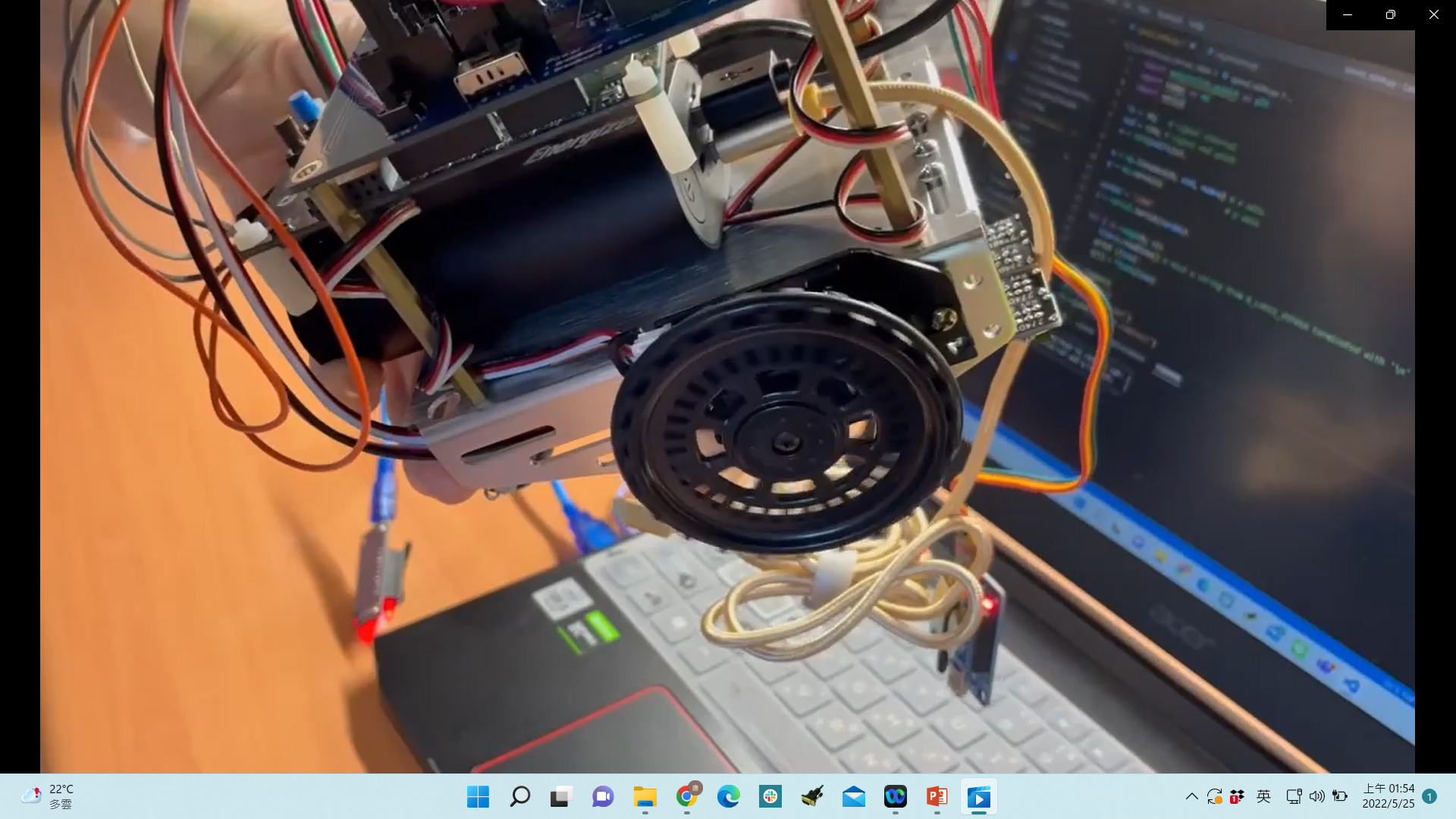 三、遇到的問題
Xbee遠端傳輸失敗
如果遇到失敗，可以最簡設否為RX、TX接反，可以反接，重新開一次Terminal在執行Python即可。
兩顆馬達轉速差異很大
因為拿到3顆high speed，所以一開始有裝錯馬的的問題，若是兩顆馬達不，既無法大致平行的前進，也無發通過修正解決問題。
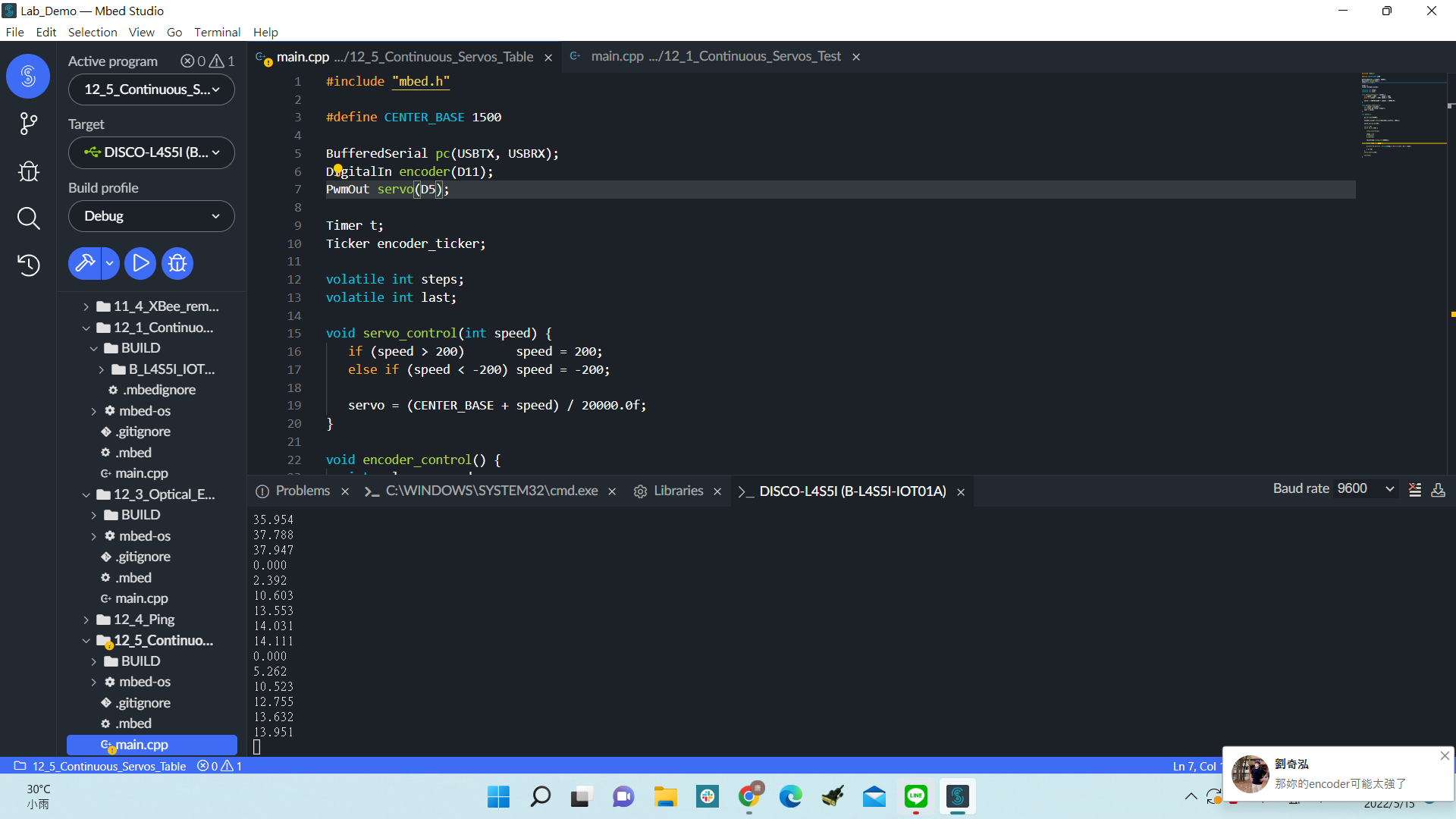 Encoder腳位問題
若是在一開始將兩顆輪子的encoder都接在D11腳位，會出現行走值差異甚大的情形，須注意只需接其中一顆輪子即可。